TheorieAbend 14.01
Themen
Aktuelles
KOMMUNIKATION
TEAM
SAN Fobi
Die Macht der Kommunikation
Was beeinflusst die Kommunikation?
Empfinden
Gefühle
Beziehung
Tagesform
Stress
Vorgeschichte
Ansprüche
Gewohnheiten
Versch. Ziele
Verschiedene KommunikationsModelle
Sender-Empfänger Modell
Sprechsituationsmodell
5 Axiome von Watzlawick
Vier Ohren Modell /Vier Seiten einer Nachricht
Sachebene, Apellebene, Beziehungsebene, Selbstoffenbarungsebene
- Eisbergmodell
Für was könnte das stehen?
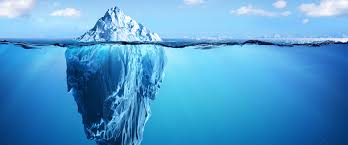 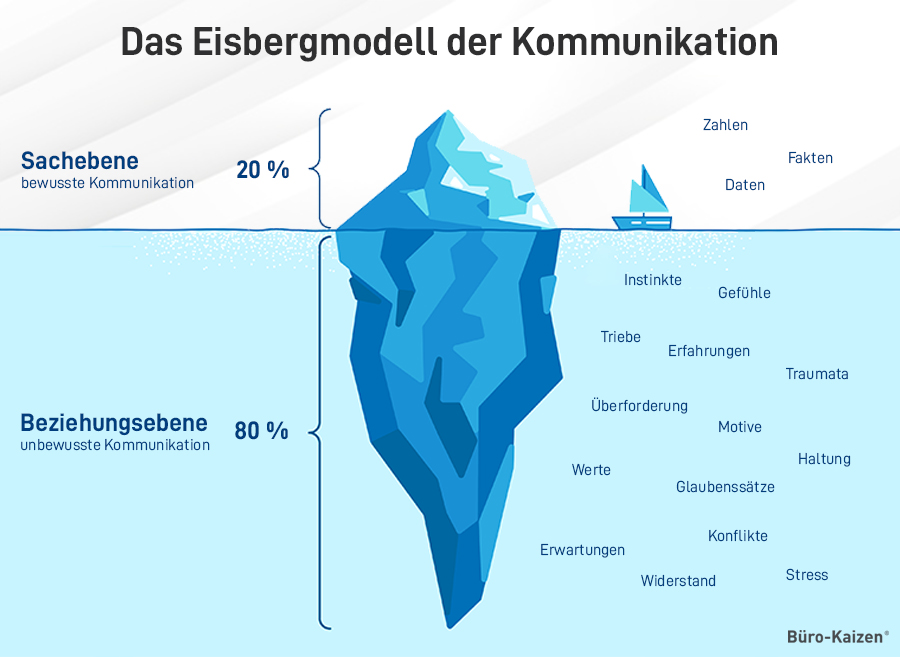 Spielt körperliche Distanz eine Rolle?
Vier Dimensionen der Körperzeichen
Mimik: Gesichtsausdruck

 Gesten: Gestikulieren

Haltung, Kinesik: Körperhaltung

Proxemik: Wahrnehmung, Orientierung im Raum, Raumverhalten
TEAM und Kommunikation verbessern
Ideen?
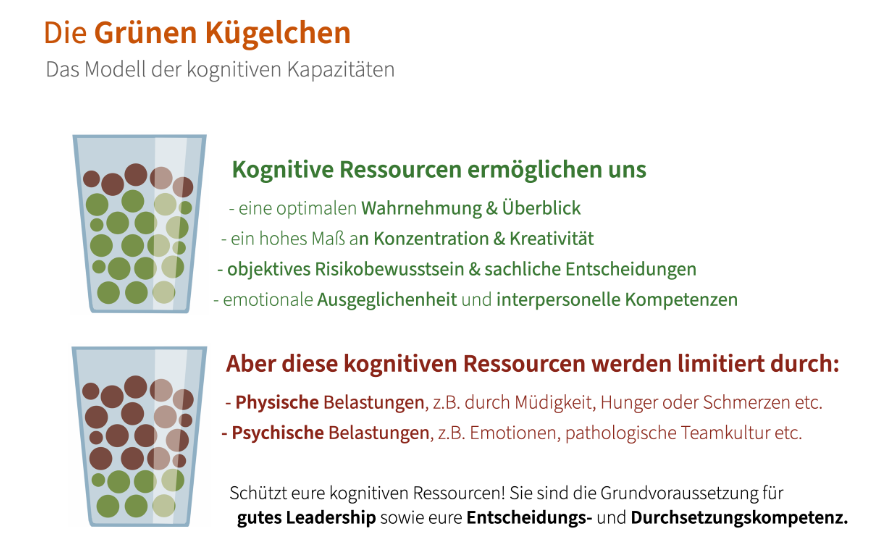 CRM
TEAM
SAN Fortbildung
Tragering
Tragetuch
Krankentrage DIN 13024


Überheben von der Seite
Überheben im Grätschstand
- Spineboard
- Schaufeltrage
- Vakuummatratze